ПРОКУРАТУРА КАШАРСКОГО РАЙОНА ИНФОРМИРУЕТ
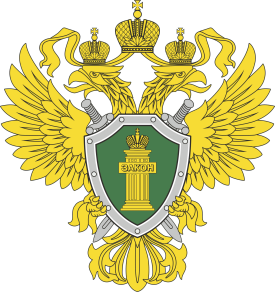 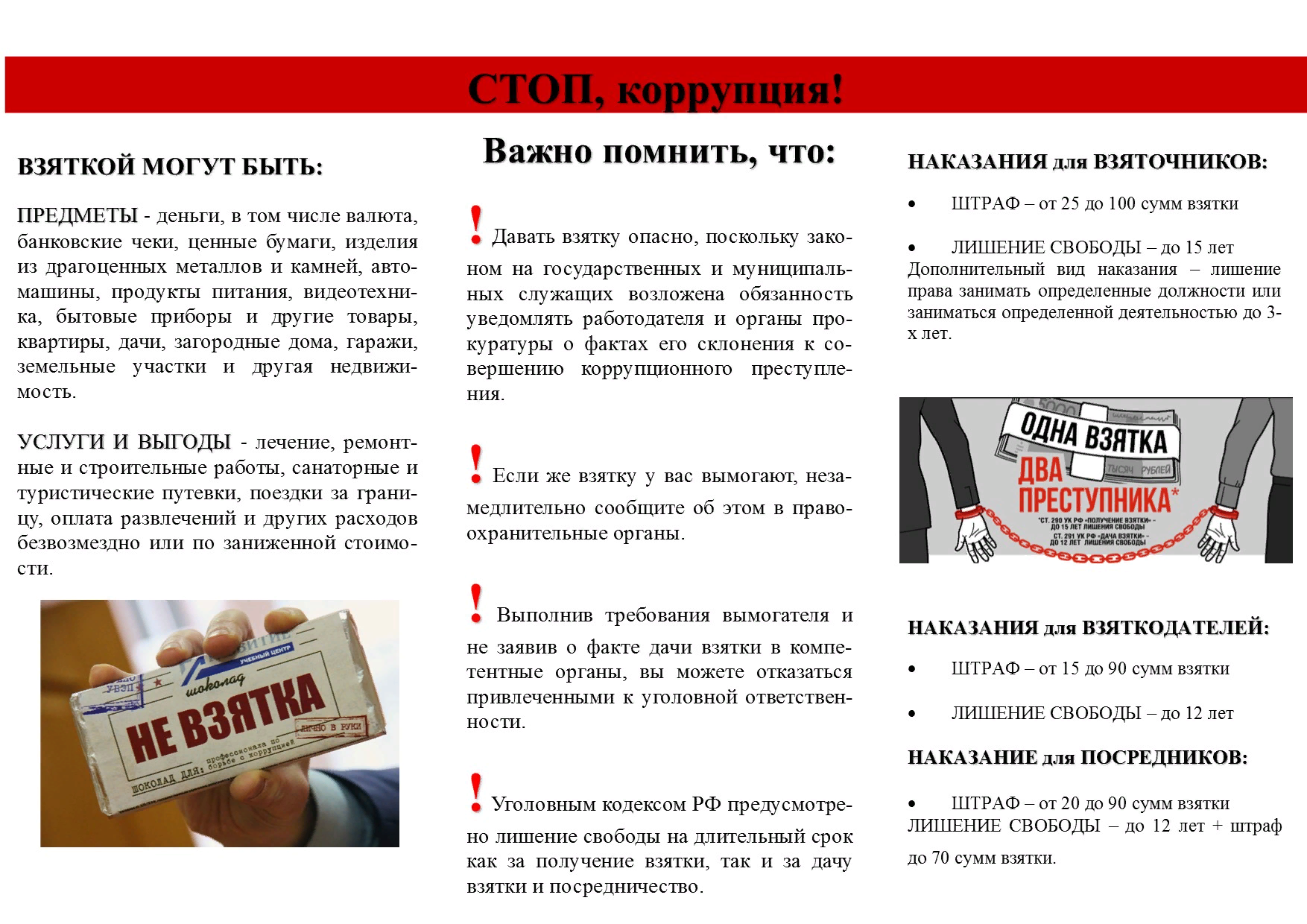 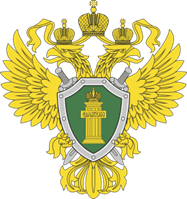 ПРОКУРАТУРА КАШАРСКОГО РАЙОНА ИНФОРМИРУЕТ
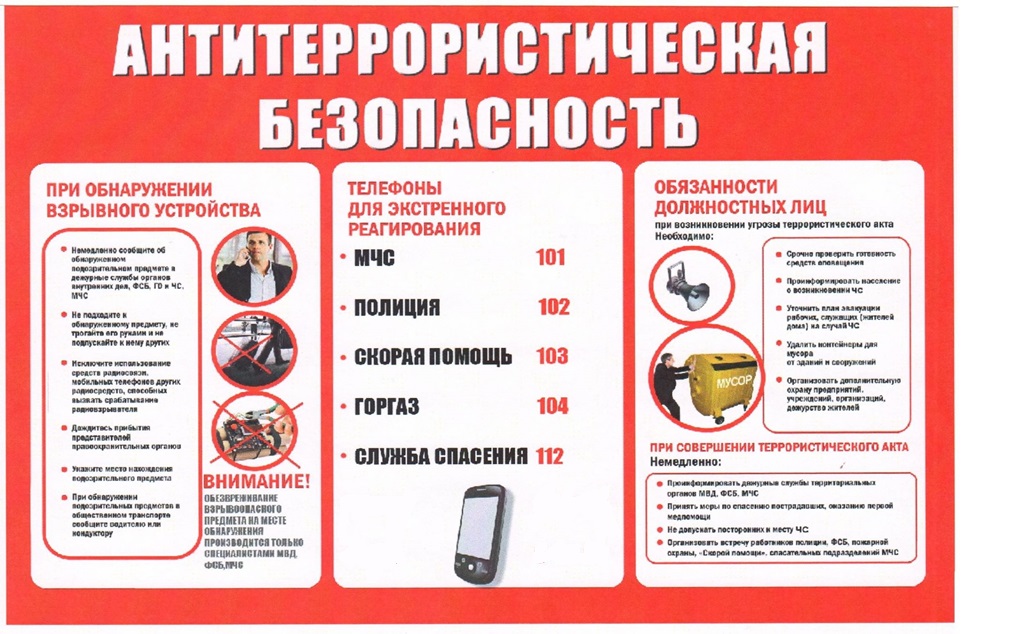 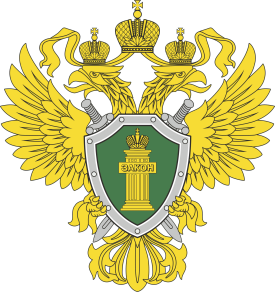 ПРОКУРАТУРА КАШАРСКОГО РАЙОНА ИНФОРМИРУЕТ
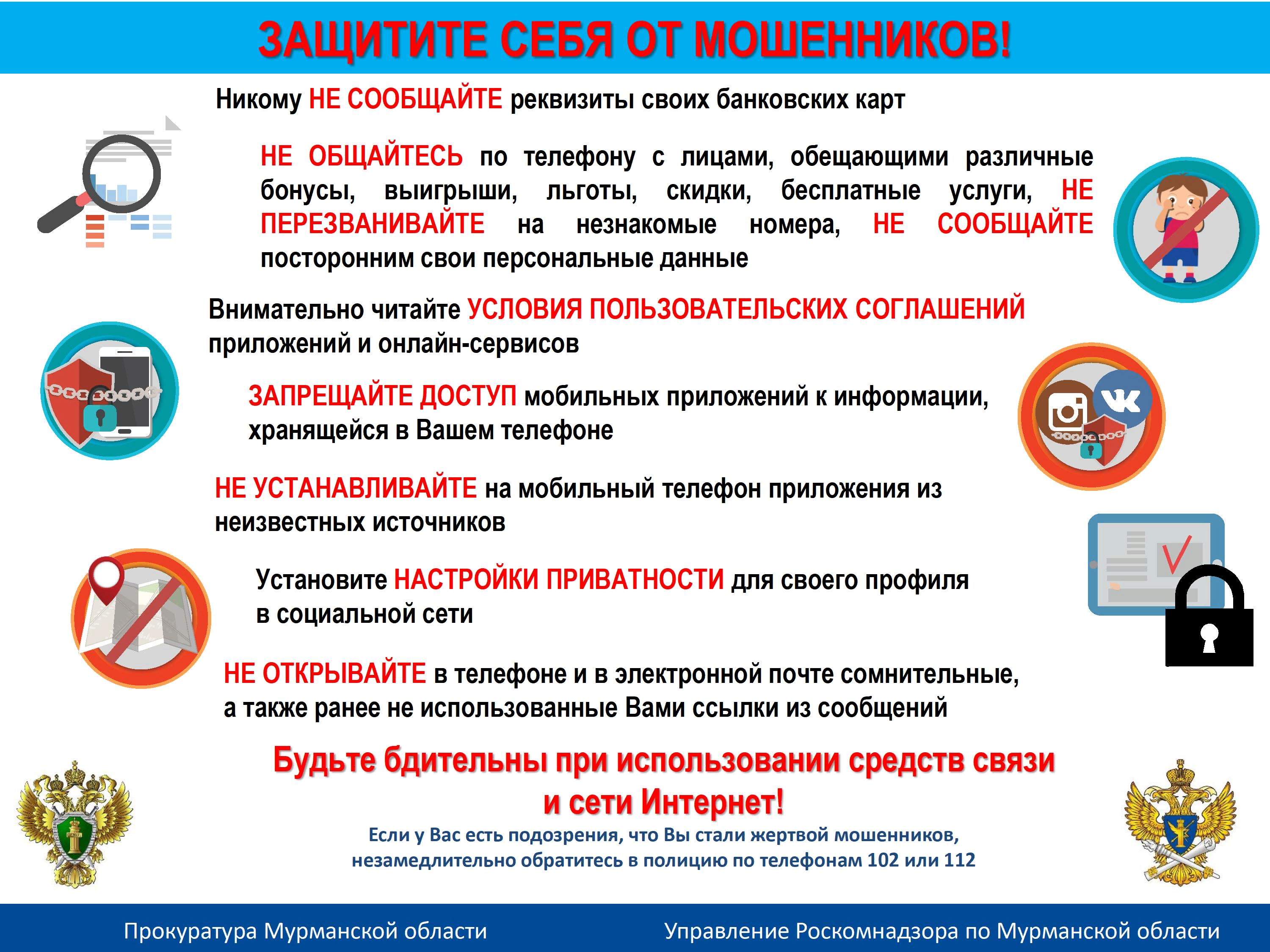 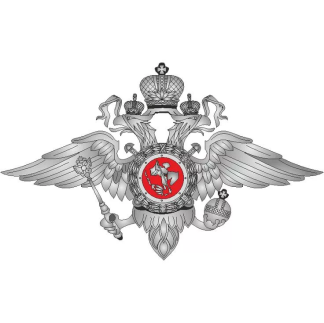